Make Turns
向左拐
向右拐
往左拐
往右拐
向左转
向右转
往左转
往右转
Task 2  QUIZLET instructions – Places 4 each section is 20%    
Learn-Make sure you finish 100% 


Speller-Make sure you finish 100%







Scatter-The time needs to be within 35 seconds.


Test- Create New Test after you change the settings to:
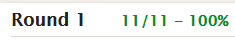 11/11
Task 1
This number has to be 100
This number doesn’t matter.
Reference: QUIZLET
Task 1 或者...或者...
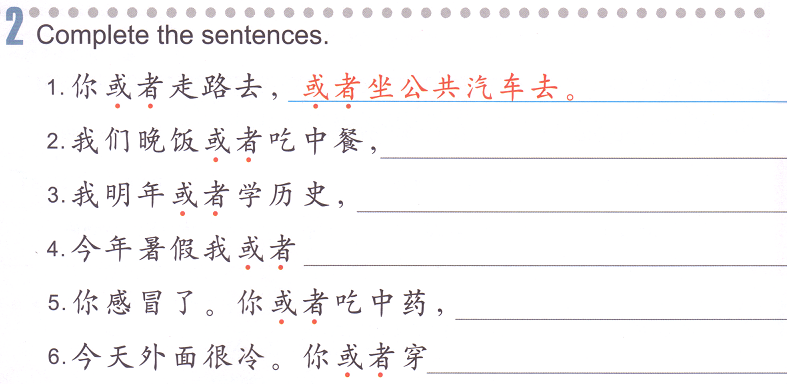 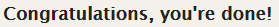 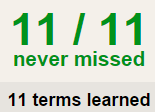 11/11
The comment doesn’t matter.
11
This number has to be 12
This number has to be less than 40
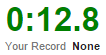 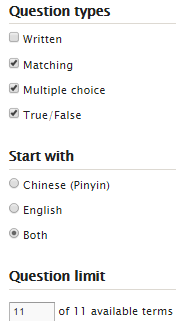 或者…或者…
Either…or…
11 of 11
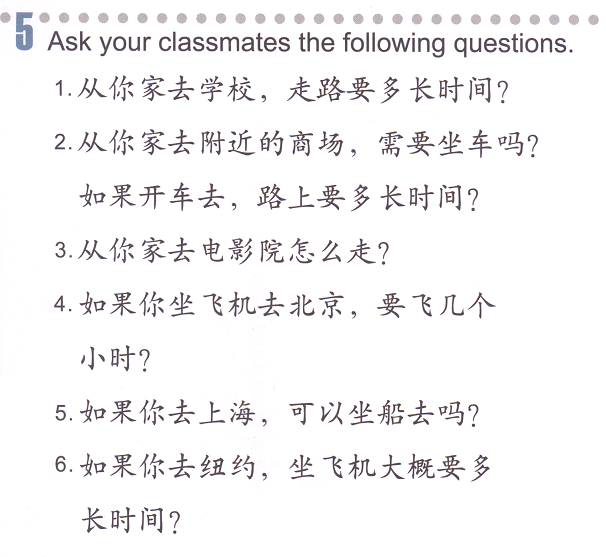 Task 3: Based on the conversation, draw the bus stops and the destination.
TASK 4: Answer the questions using the hints.
A:请问，去购物广场怎么走？

B:你或者骑自行车，或者坐公共汽车。

A:我坐几路公共汽车？

B:坐25路或坐97路都可以。

A:车站在哪儿？

B:车站在一座庙的对面。

A:我要坐几站？

B:大概坐五六站。
你在购物广场那站下车。
1.

2.

3.

4.

5.

6.
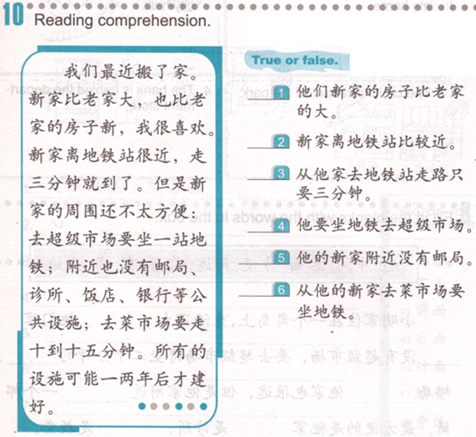 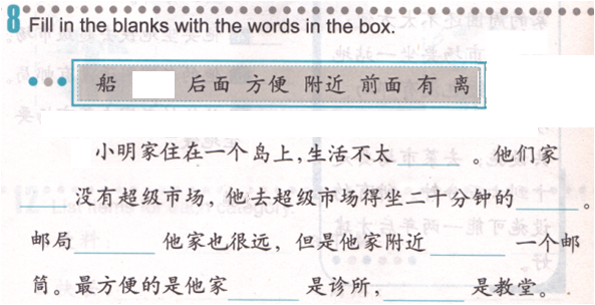 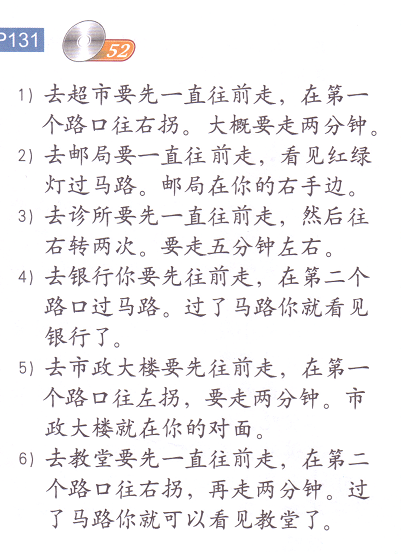 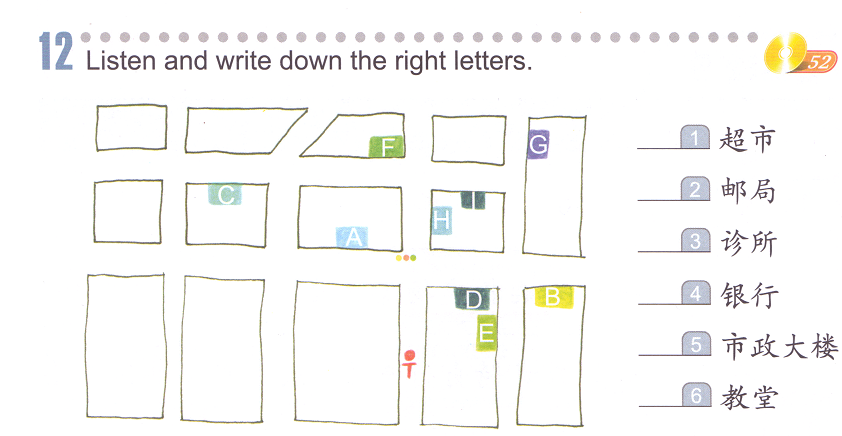 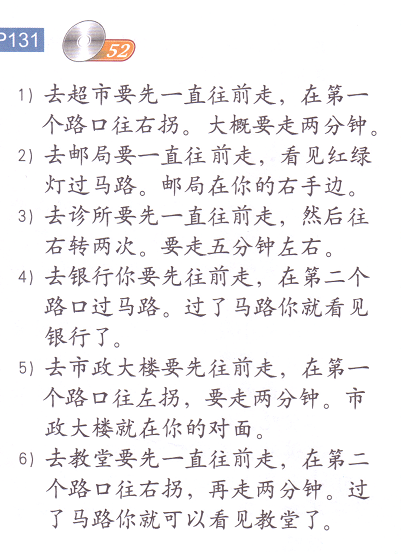 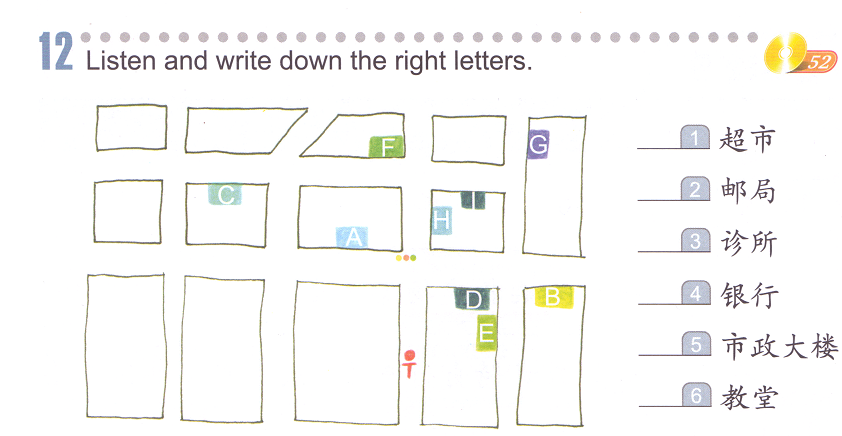 D
H
E
F
A
G
Task 2: QUIZLET Reference 09/30 Task 2
Name 1:__________ Name2:___________ Name3:__________
Task 1
因为，所以               如果                     一，就 
一边，一边              又，又                跟，一起
除了，以外              先，然后
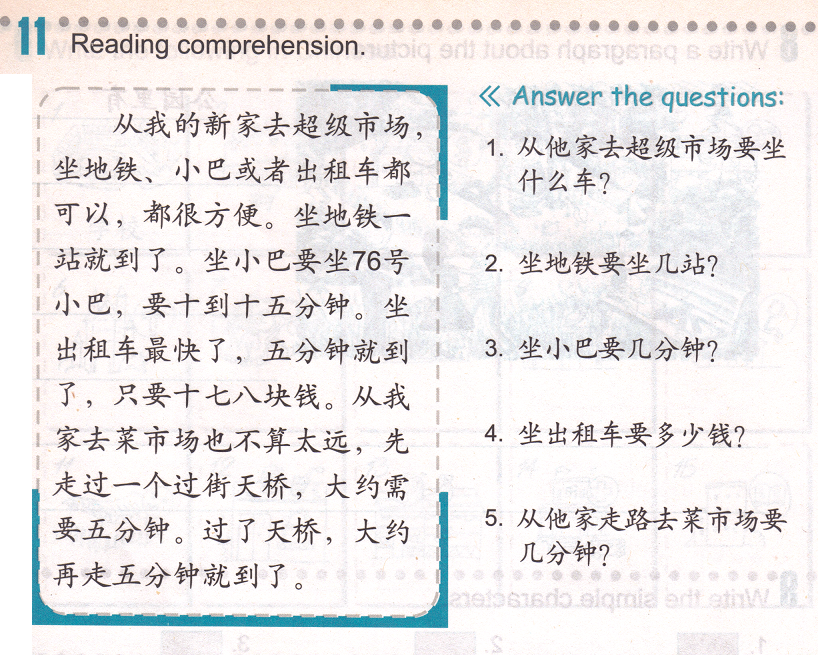 _______学校离我家很远，_______我每天坐公共汽车上学。

我每天_______回家________吃饭。

我每星期天都_______爸爸_______打篮球。

________汉语_______,我还会说英文。

她喜欢_______唱歌________弹钢琴。

我的老师_______高_______瘦。

_______我去北京，我要坐飞机。

你_______往左拐，_______往前走。
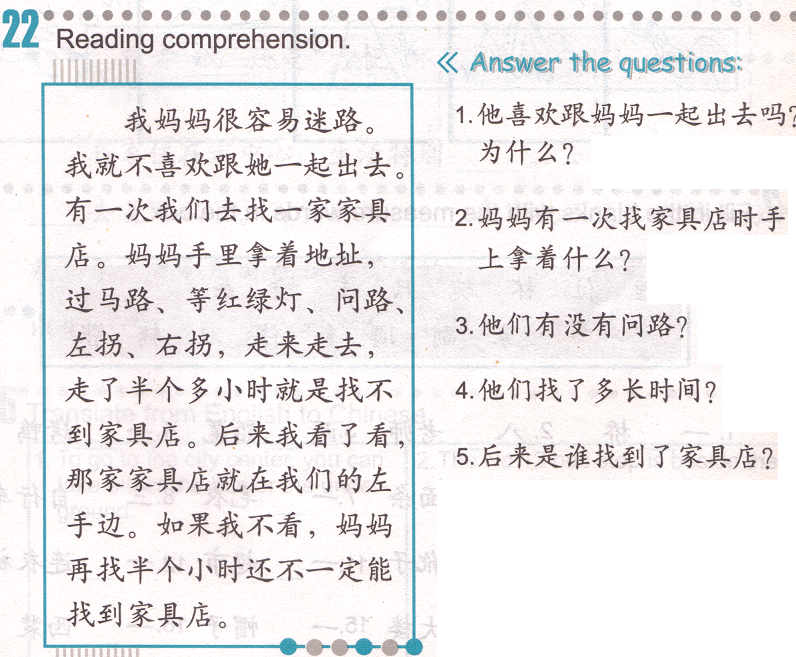 妈妈让我在家休息一个星期 
我还会说中文和西班牙语
我有九千块钱 ,我会买一辆车 
进学校大门 
我昨天跑步的时候脚受伤了 
可以看见校长办公室 
英语 
听音乐 
高  
瘦 
写作业
洗手 
吃饭
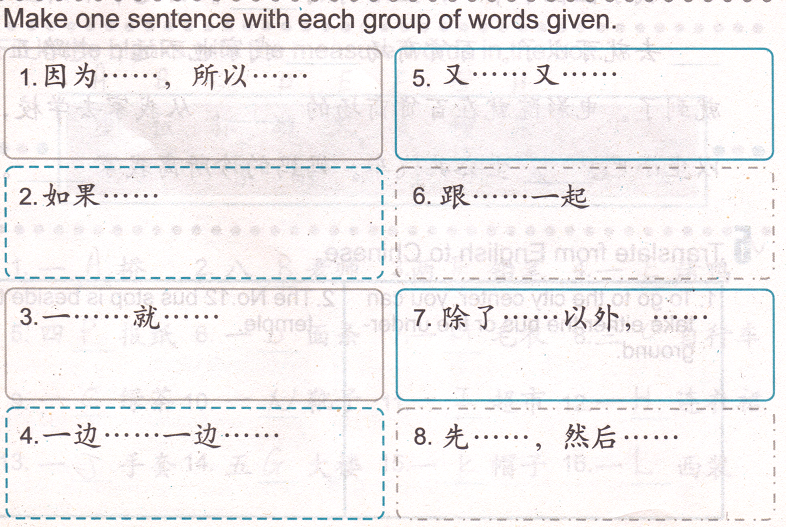 Task 1: Study the MW, take your quiz when your are ready.

http://www.purposegames.com/game/please-click-the-matching-words-game
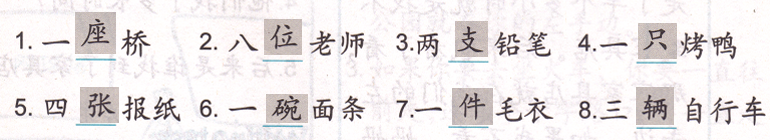 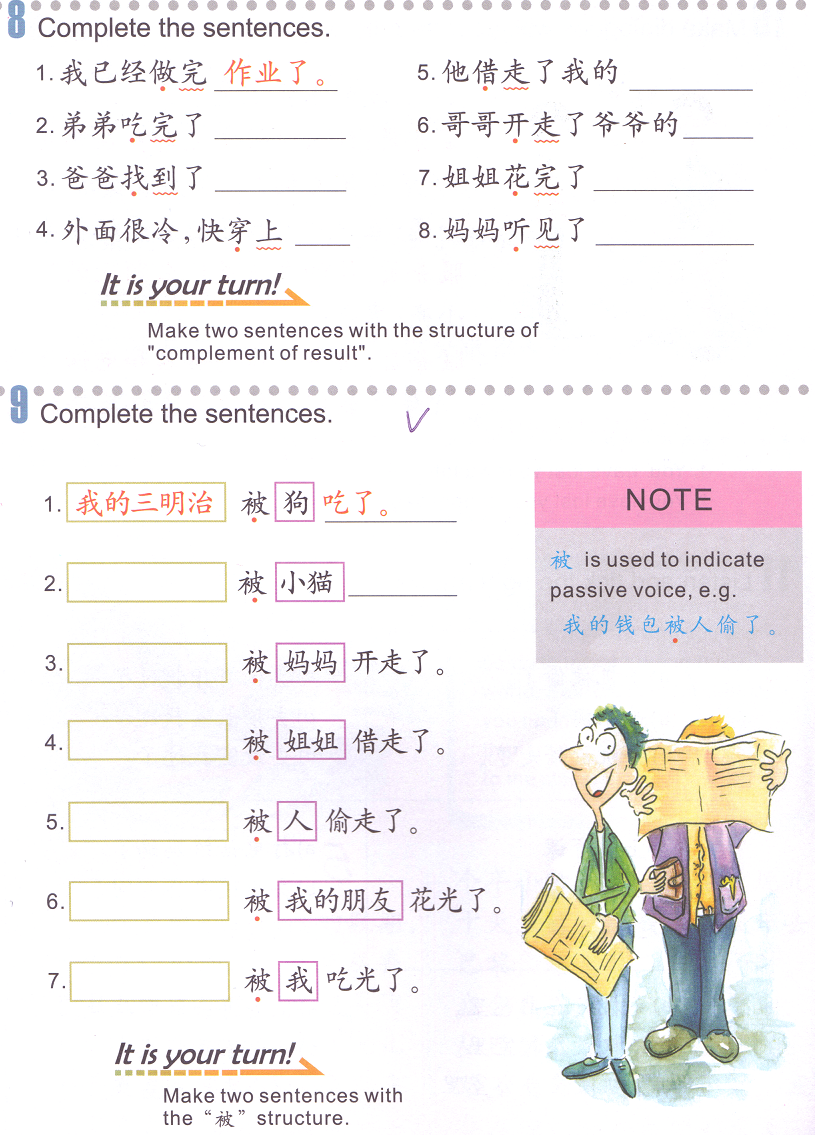 Task 2: Find the Object  for each sentence and rewrite the sentences on your paper.
Object  + 被 + someone + V. + 了
match
My sandwich is eaten by the dog.
吃了。
钱
车
书
热狗
我的书包
鱼
Task 3:
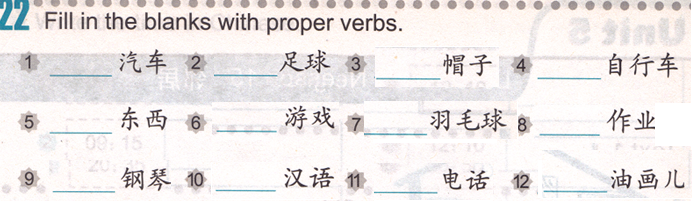 Task 4  QUIZLET instructions – Personal Items each section is 20%    
Learn-Make sure you finish 100% 


Speller-Make sure you finish 100%







Scatter-The time needs to be within 35 seconds.


Test- Create New Test after you change the settings to:
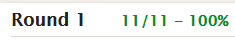 10/10
This number has to be 100
This number doesn’t matter.
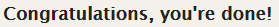 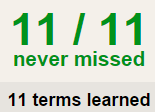 10/10
The comment doesn’t matter.
10
This number has to be 12
This number has to be less than 40
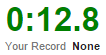 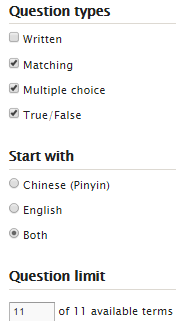 10 of 10